Endocrine
Glands
Thyroid
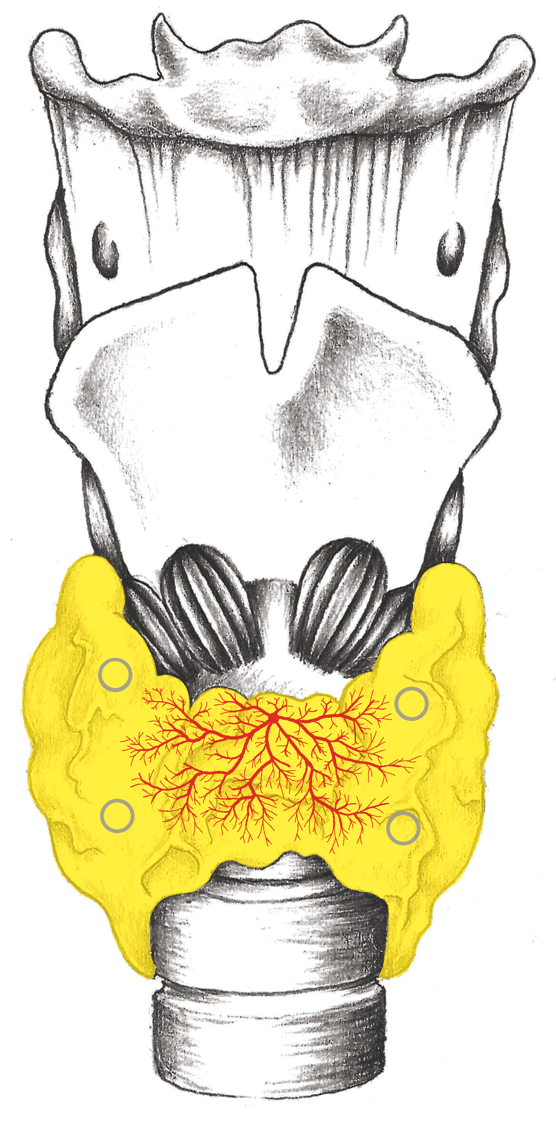 Thyroid – Specimens
Hyperthyroidism - Exophthalmos
Hypothyroidism – Brittle Hair
Thyroid - Endoderm
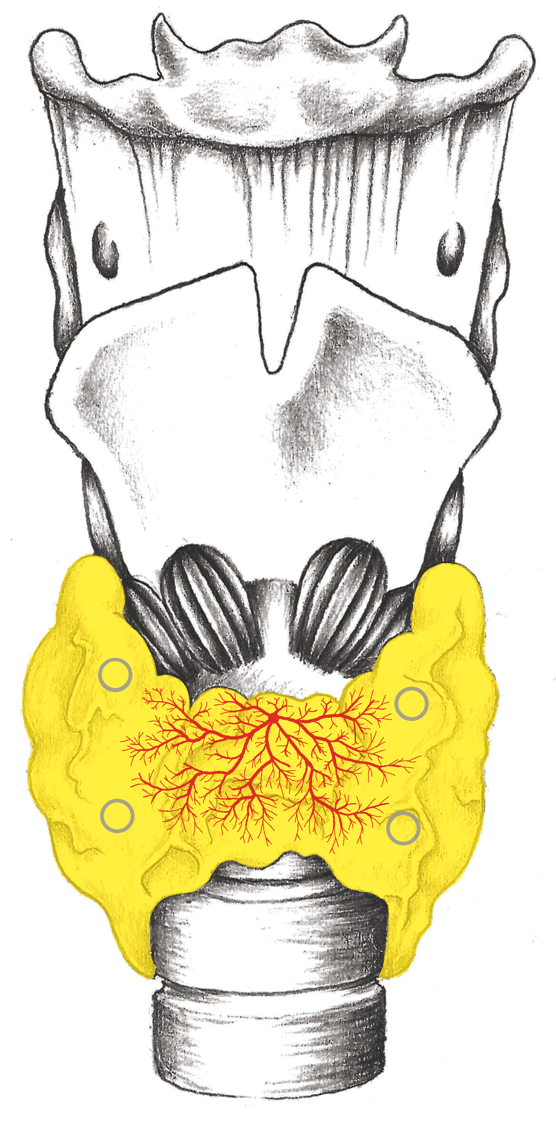 Thyroid Adenoma (Extreme Case)
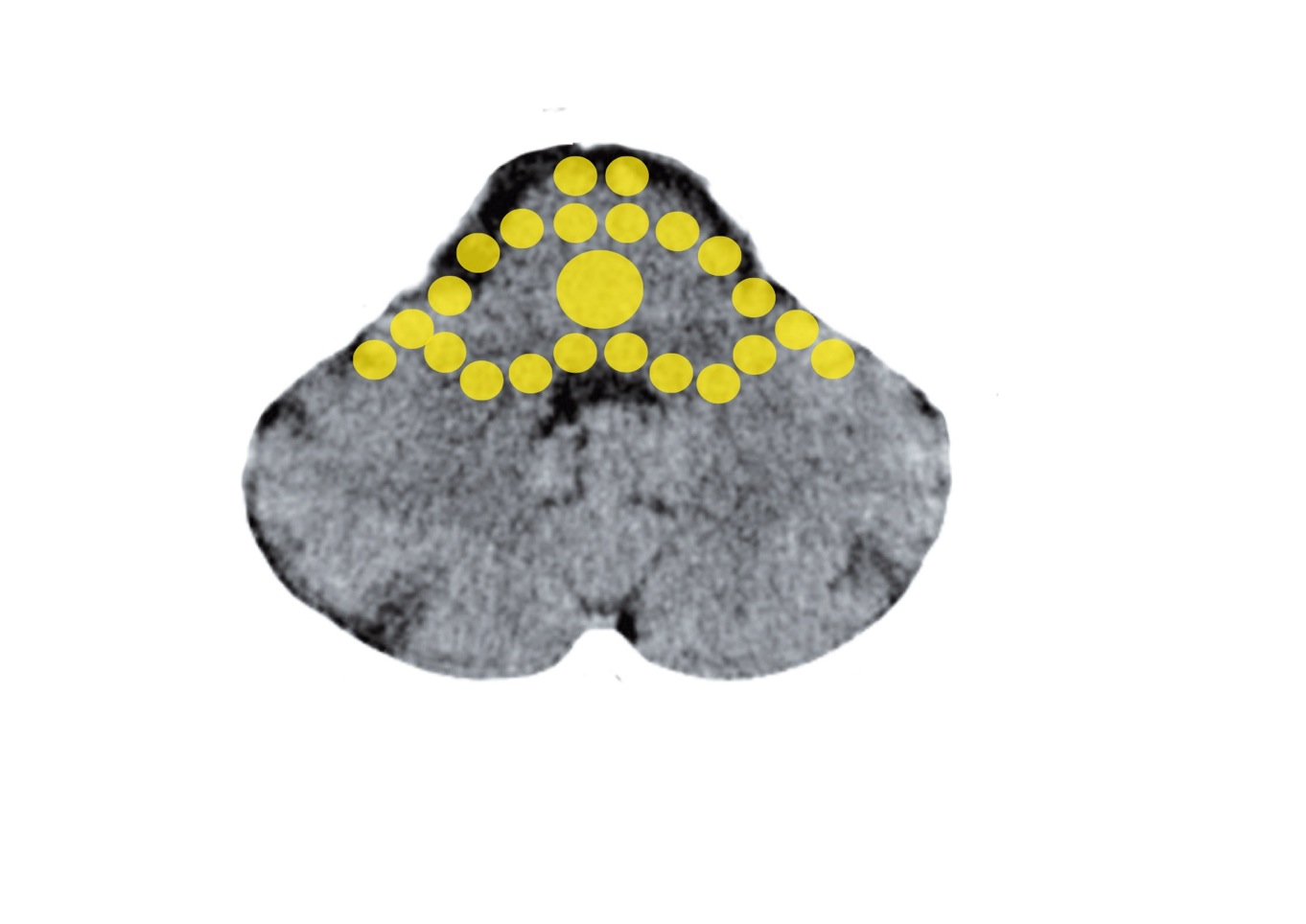 Brain Stem: Thyroid, Pituitary Gland, Adrenal Medulla
Mittelohr und Tuba eustachii - Stammhirn
Thyroid Excratory Ducts
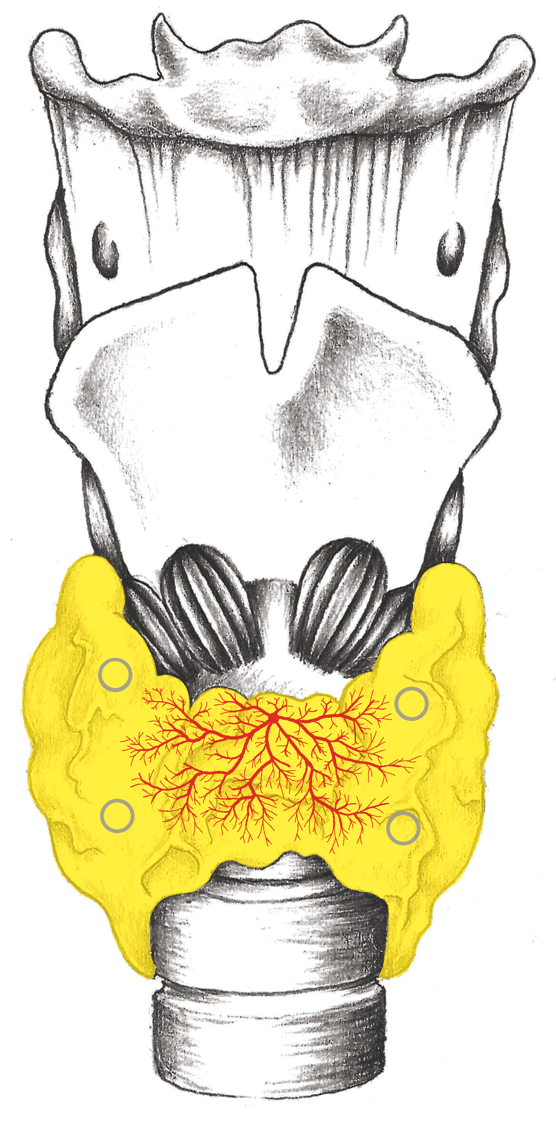 Cerebral Cortex – Thyroid Excretory Ducts
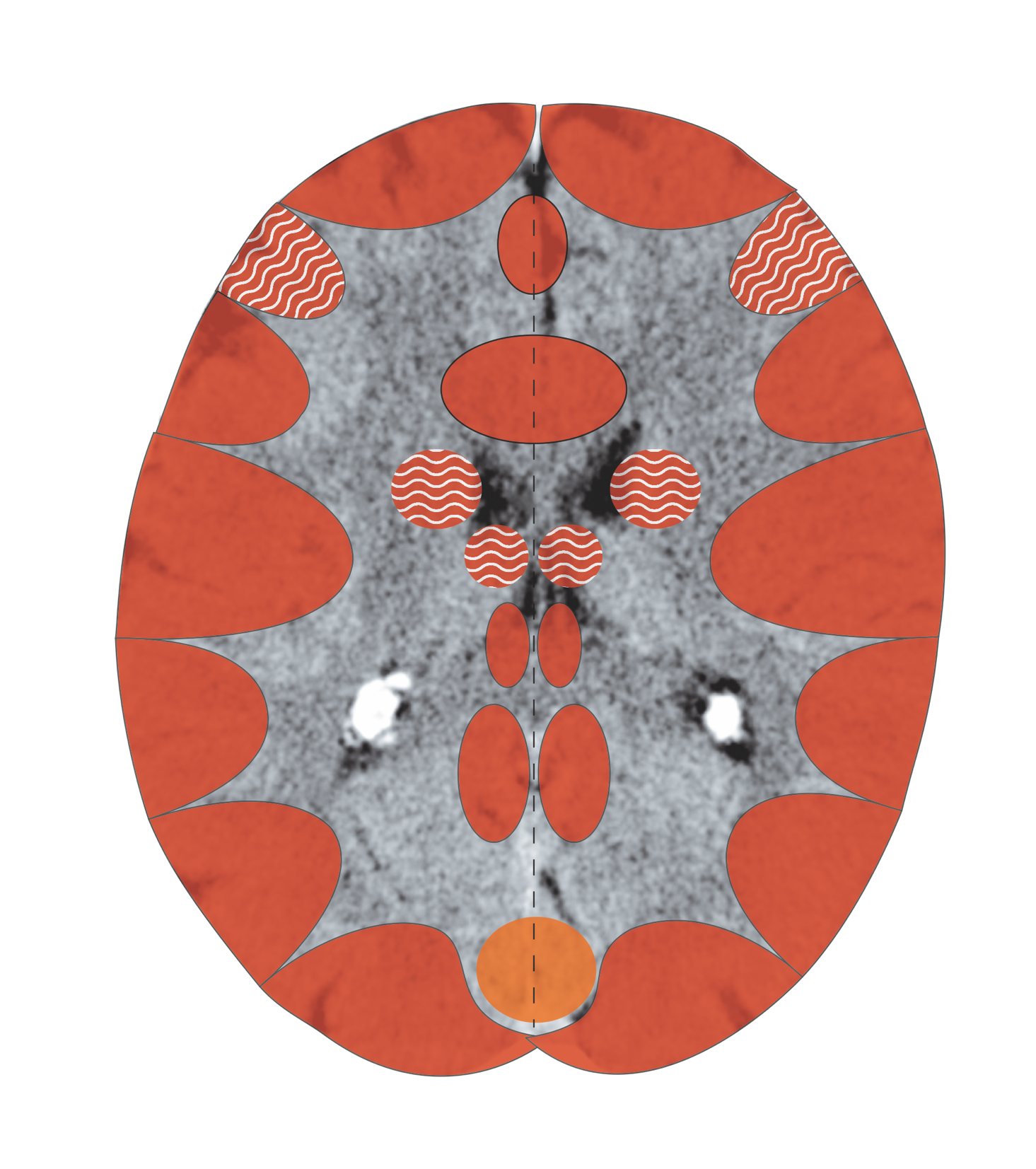 CT: Thyroid Excretory Ducts, Active
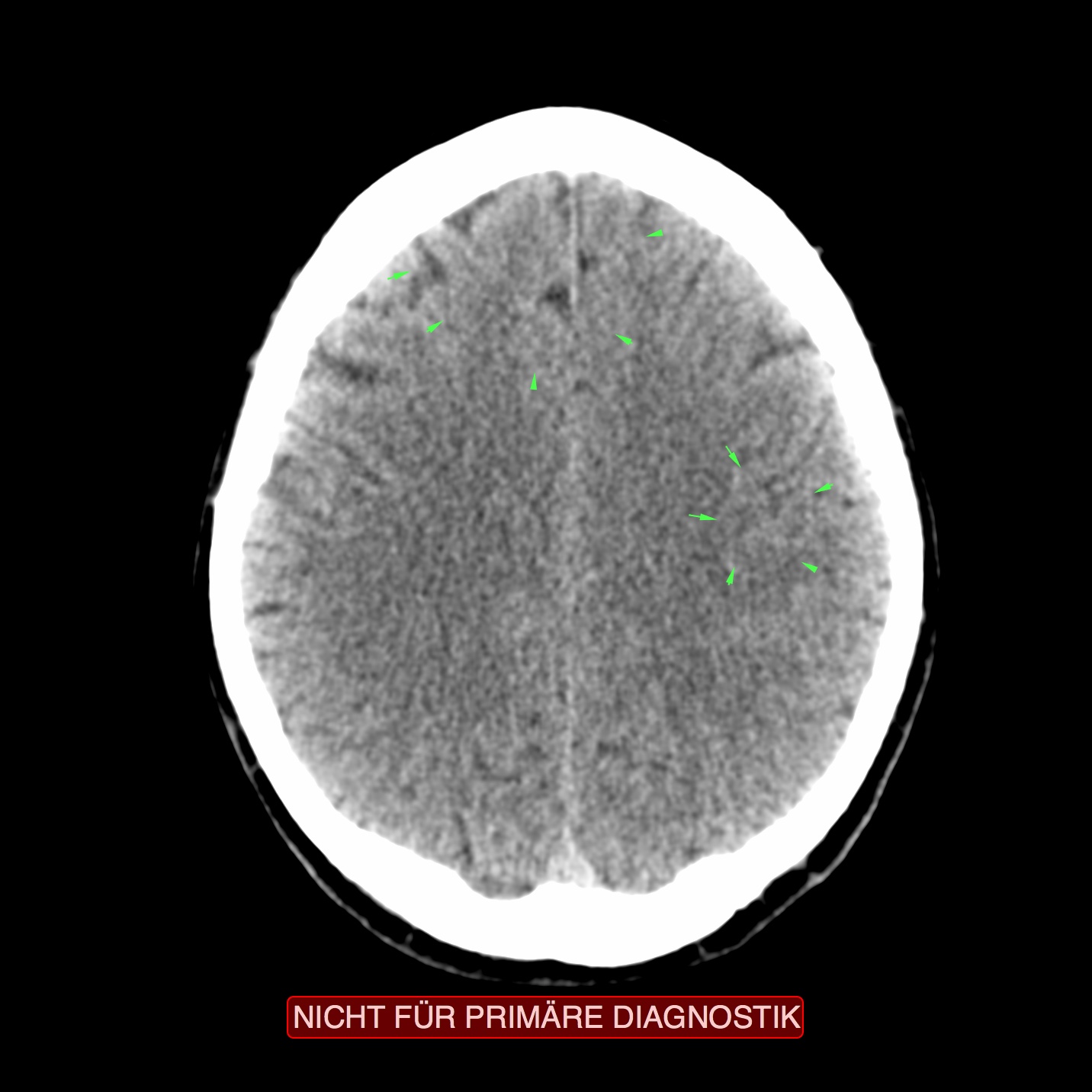 11
CT: Thyroid Excretory Ducts in Repair
Diagnosis: Hashimoto
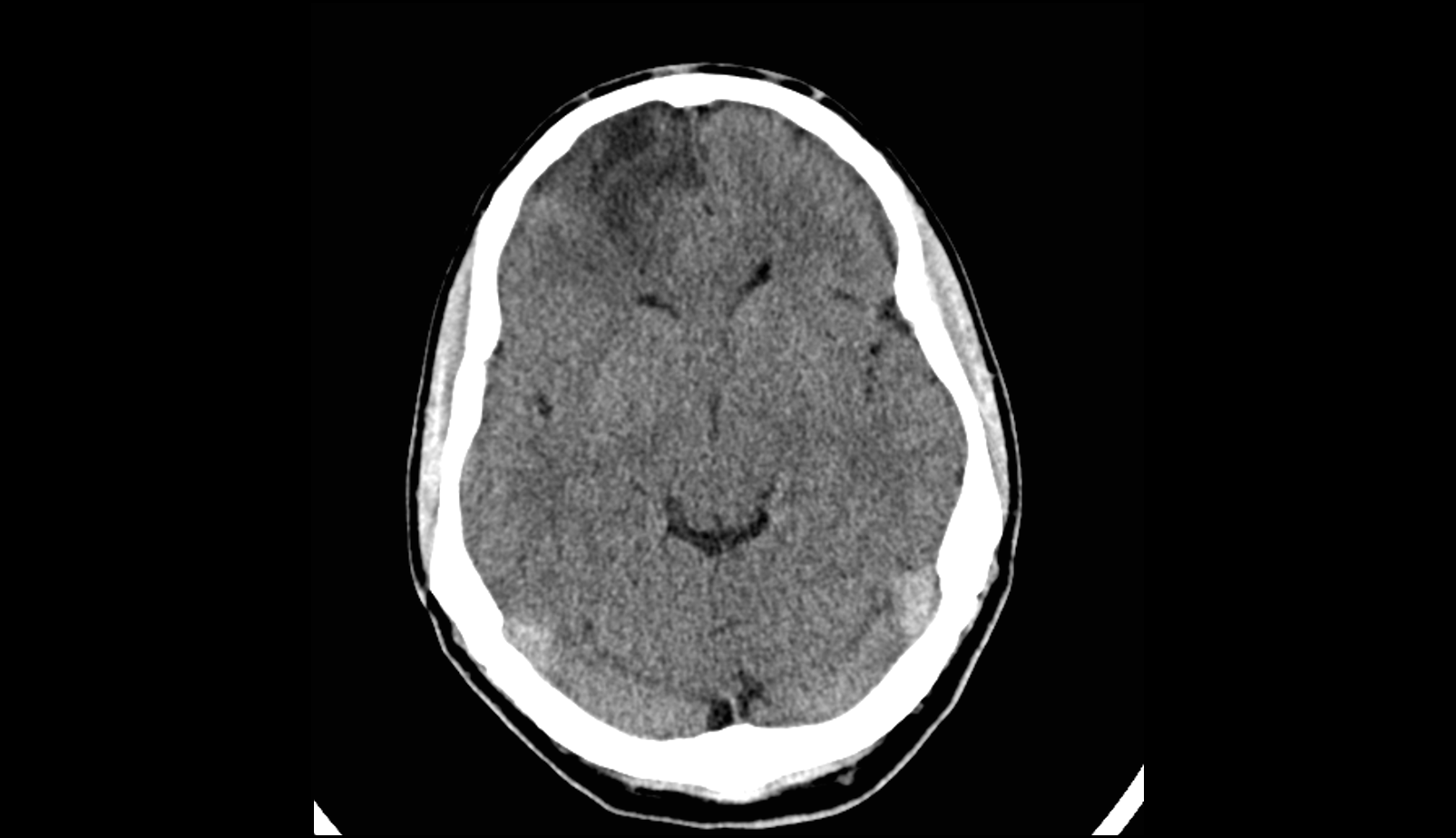 12
Adrenal Glands
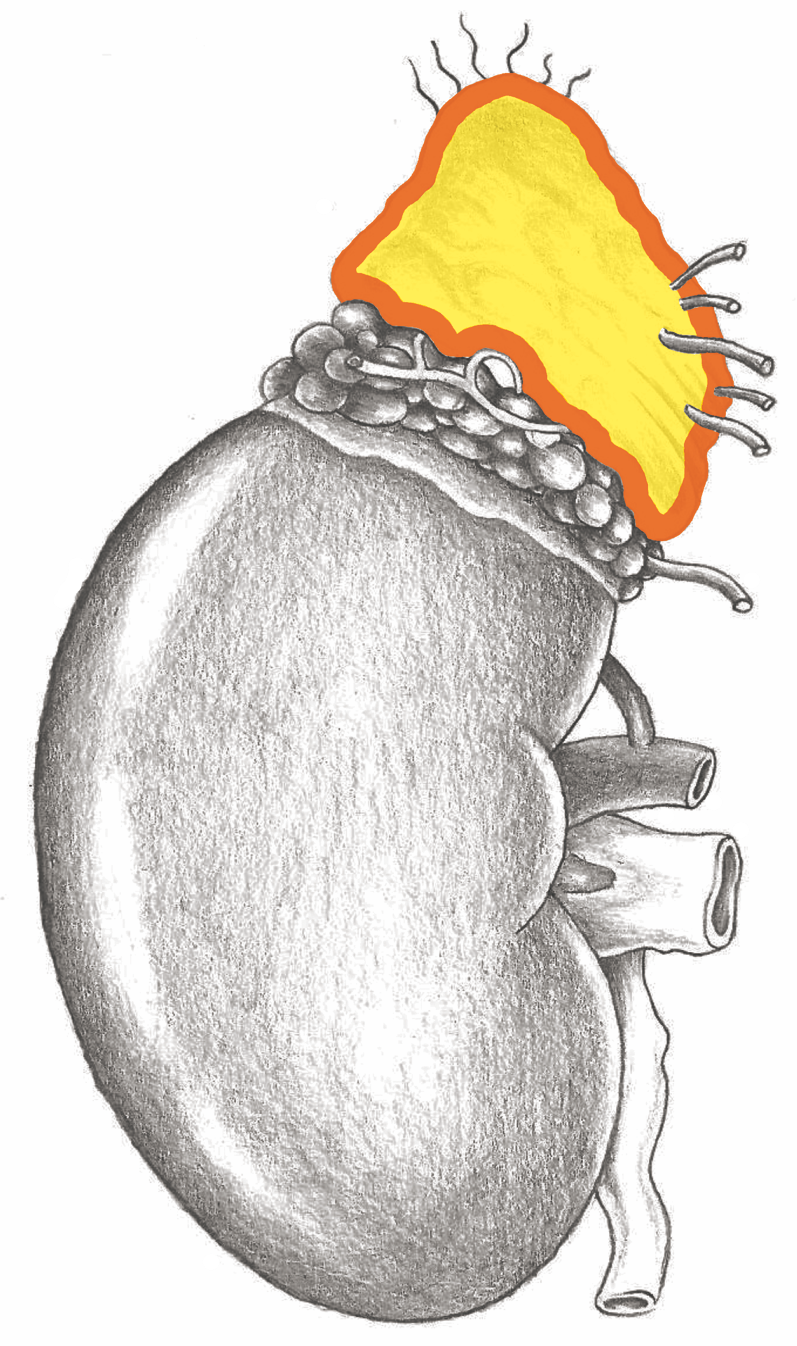 Adrenal Glands – New-Mesoderm
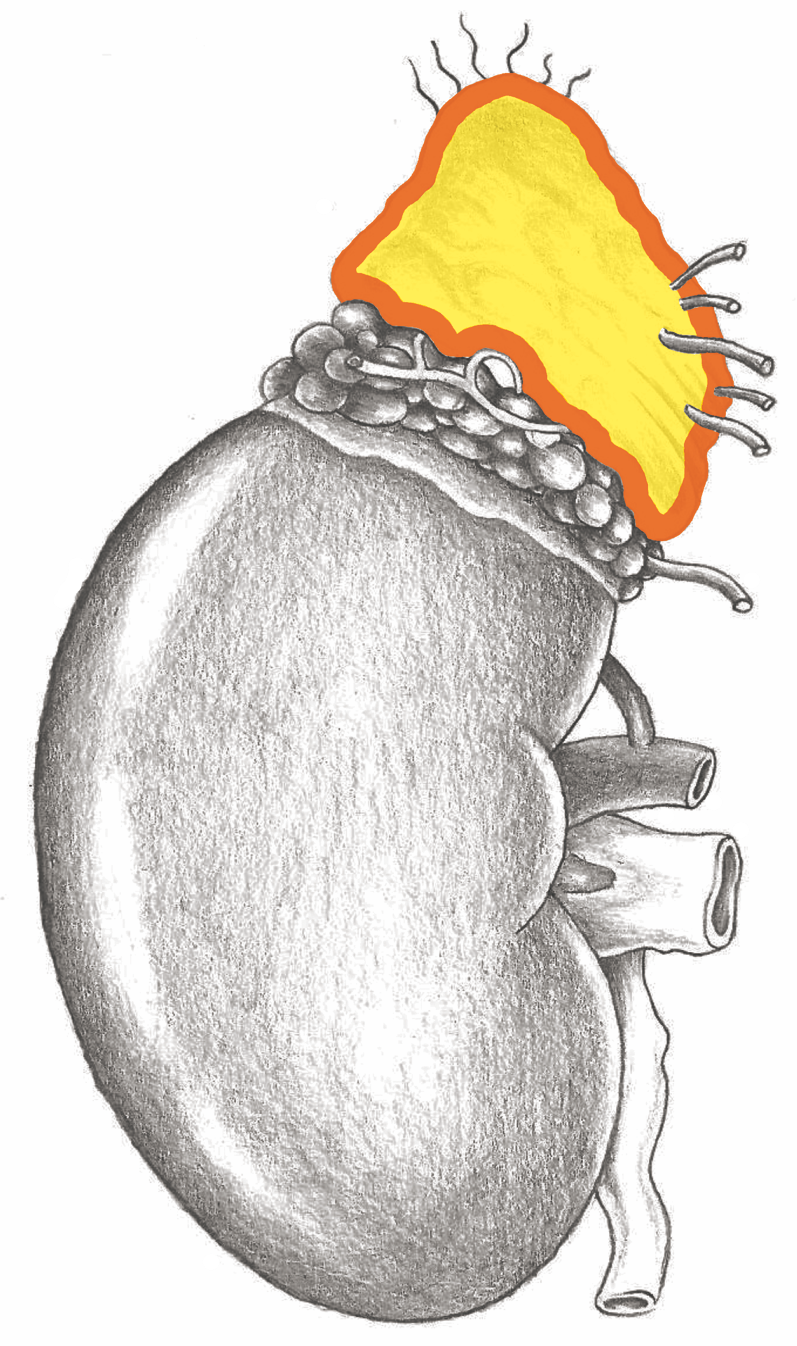 Cerebral White Matter – Adrenal Glands
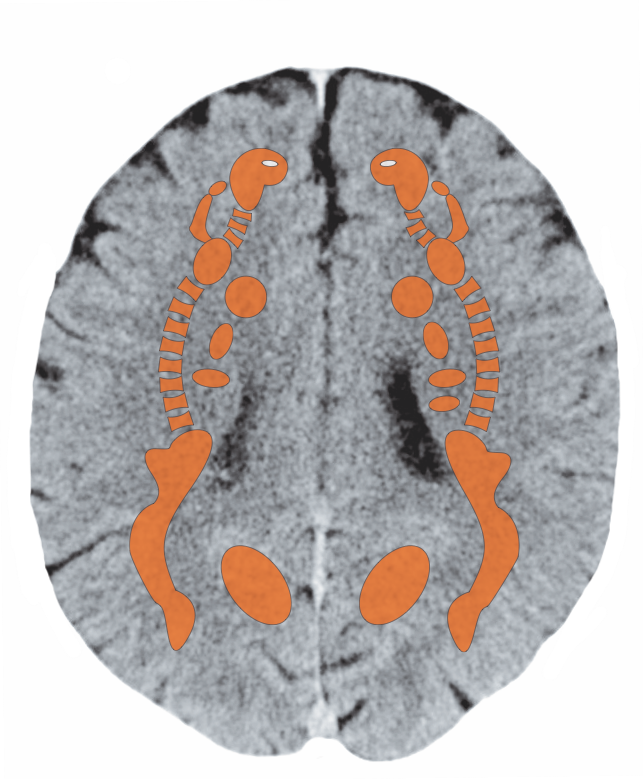 Adrenal Glands
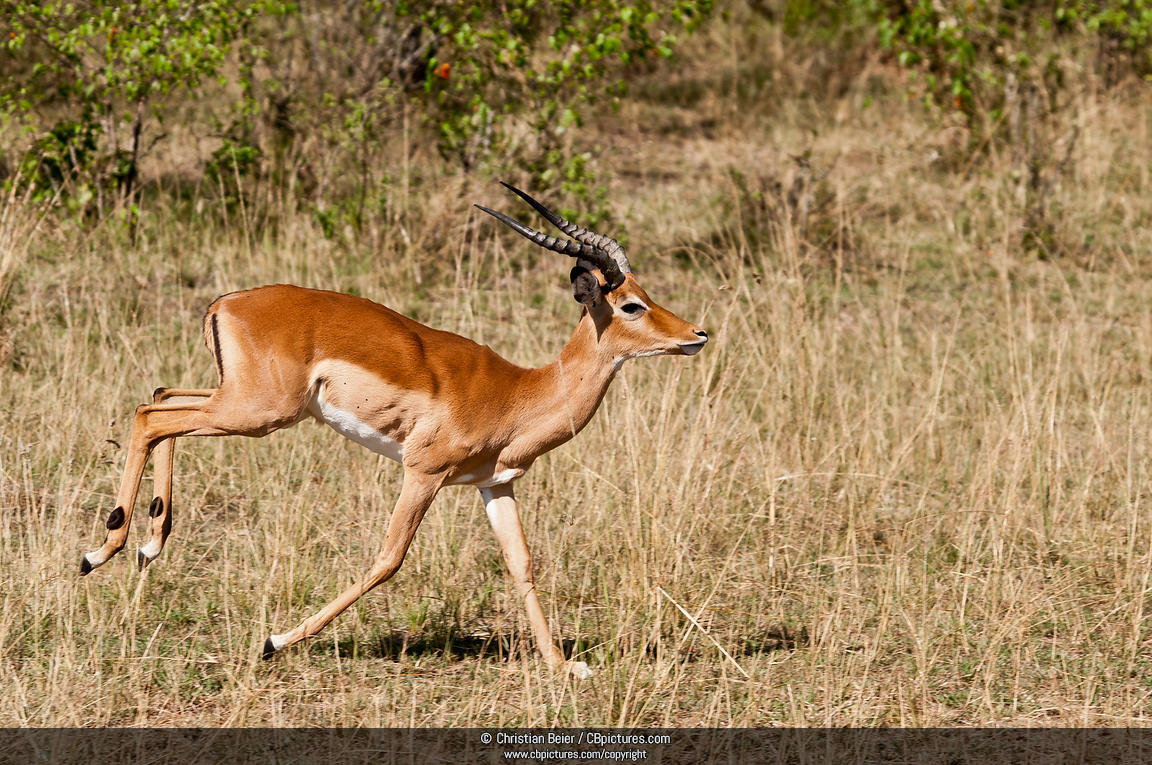 Adrenal Glands (before & after therapy)
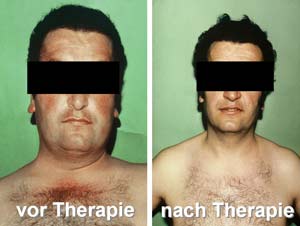 Adrenal Medulla - Endoderm
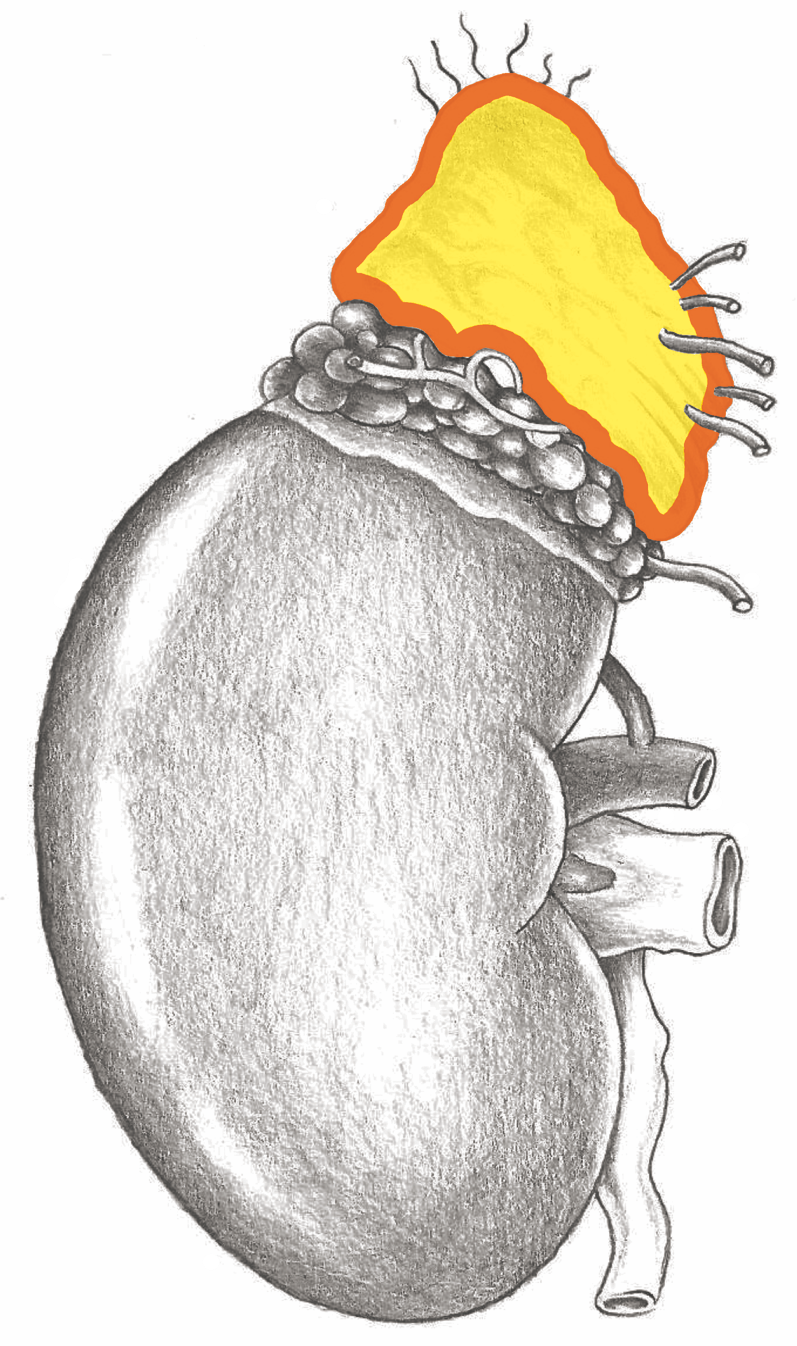 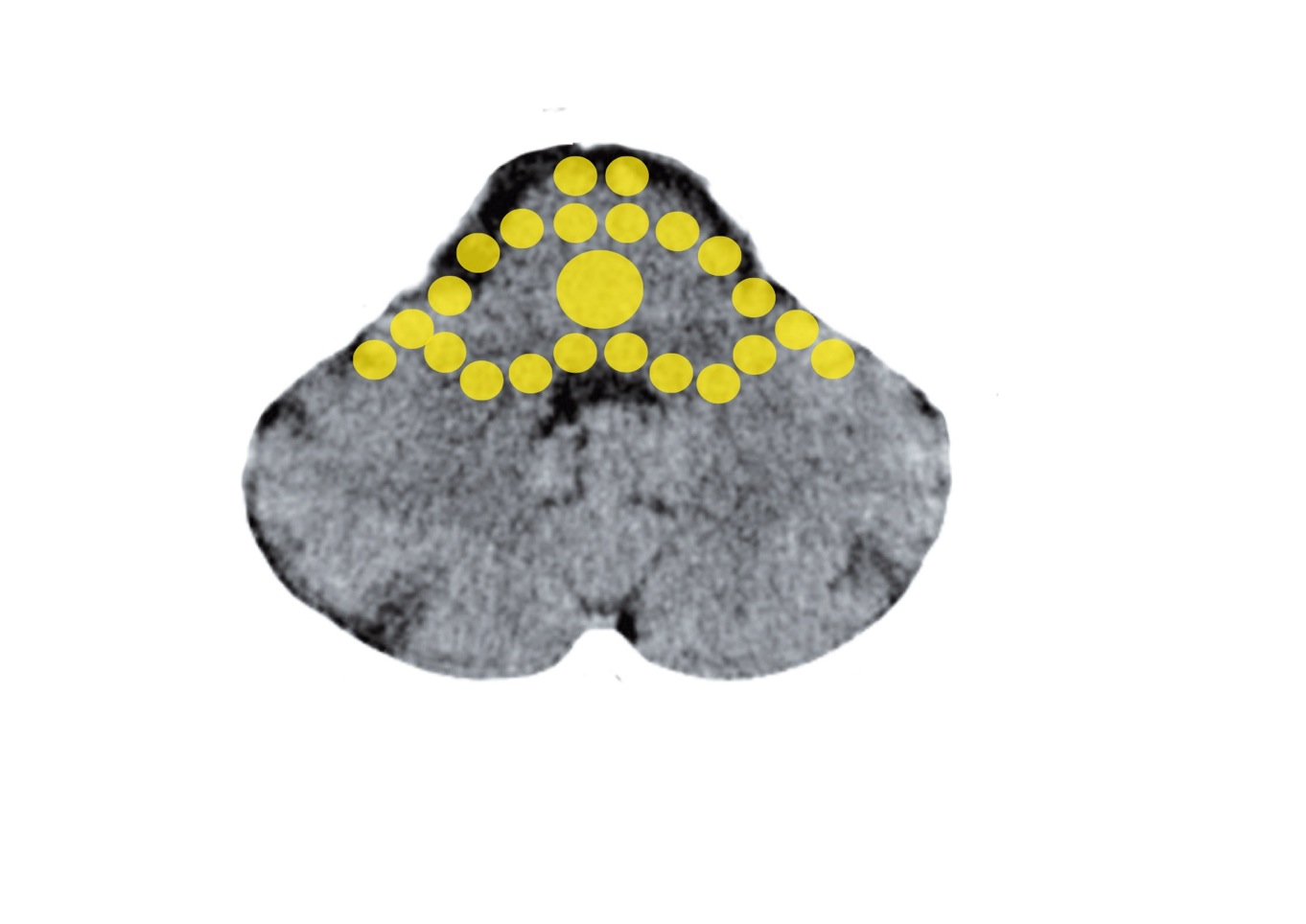 Adrenal Medulla
Mittelohr und Tuba eustachii - Stammhirn
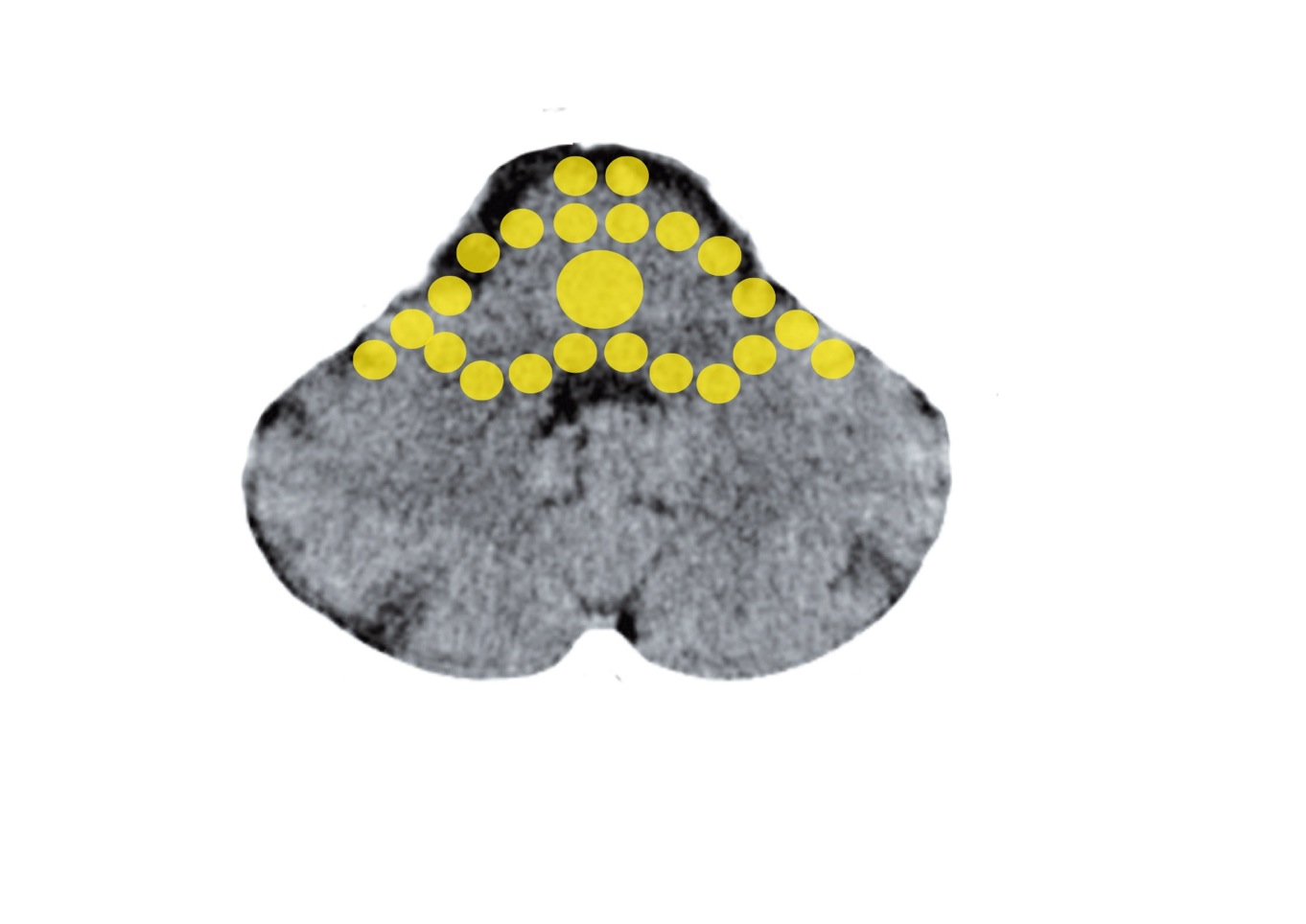 Active Phase: Neuroblastoma, Pheochromocytoma
Mittelohr und Tuba eustachii - Stammhirn
Pituitary Gland
Thalamus
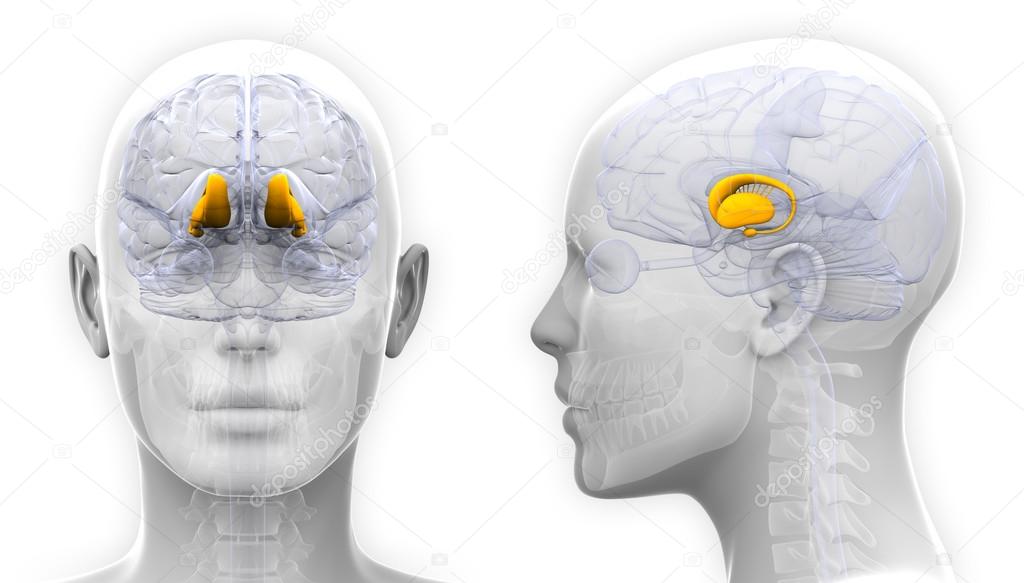 Thalamus, Hypothalamus
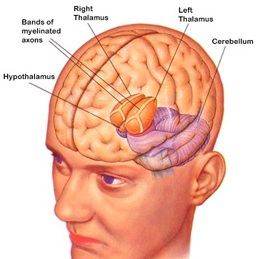